Презентацию подготовили
ученицы 8 «Б» класса
Маслова Дарья
Светличная Екатерина
Стаценко Елизавета
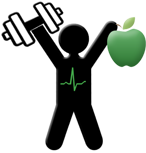 Здоровый образ жизни (ЗОЖ)
Формирование здорового образа жизни сегодня является актуальной темой для любого человека, будь то взрослый или ребенок, школьник или студент. Иногда в семье культуру здорового образа жизни родители воспитывают у детей, начиная уже с дошкольного возраста. Детсады, школы, средства массовой информации сегодня активно занимаются пропагандой ЗОЖ и составляющих его элементов: физкультуры, гимнастики и разнообразных диет. У этой тенденции есть свои причины.
  Все дело в том, что современная жизнь требует от человека больших вложений своего труда, времени и, главное, здоровья ради достижения собственных целей. Положение также усугубляется плохой экологией, сидячими условиями труда, некачественными продуктами и плохим режимом питания, вредным излучением от разнообразной техники и многими другими факторами, которые способны влиять на наше психическое и физическое самочувствие. Несмотря на то что современная медицина достигла существенных успехов в лечении самых разнообразных заболеваний, она часто оказывается бессильной в случаях, когда организм человека уже не способен бороться с недугом даже с помощью лекарств и медицинских мероприятий. Для того чтобы избежать таких случаев, нужно знать и выполнять специальные профилактические приемы и правила, которые представляют собой основу здорового образа жизни человека.
  В данном тренинге мы предлагаем вам пройти серию бесплатных онлайн-уроков, посвященных тому, как вести здоровый образ жизни, формировать для себя привычки правильного питания, занятий физической культурой и спортом, как построить оптимальный режим дня, а также поддерживать свое психическое здоровье. Программа курса призвана помочь каждому сформировать собственную систему ЗОЖ. Здоровый образ жизни (ЗОЖ) – это навык человека, который заключается в способности выполнять специальные действия (или наоборот, отказаться от выполнения таковых), направленные на сохранение и улучшение его здоровья и профилактику заболеваний.
[Speaker Notes: Здоровый образ жизни (ЗОЖ)
Формирование здорового образа жизни сегодня является актуальной темой для любого человека, будь то взрослый или ребенок, школьник или студент. Иногда в семье культуру здорового образа жизни родители воспитывают у детей, начиная уже с дошкольного возраста. Детсады, школы, средства массовой информации сегодня активно занимаются пропагандой ЗОЖ и составляющих его элементов: физкультуры, гимнастики и разнообразных диет. У этой тенденции есть свои причины.
Все дело в том, что современная жизнь требует от человека больших вложений своего труда, времени и, главное, здоровья ради достижения собственных целей. Положение также усугубляется плохой экологией, сидячими условиями труда, некачественными продуктами и плохим режимом питания, вредным излучением от разнообразной техники и многими другими факторами, которые способны влиять на наше психическое и физическое самочувствие. Несмотря на то что современная медицина достигла существенных успехов в лечении самых разнообразных заболеваний, она часто оказывается бессильной в случаях, когда организм человека уже не способен бороться с недугом даже с помощью лекарств и медицинских мероприятий. Для того чтобы избежать таких случаев, нужно знать и выполнять специальные профилактические приемы и правила, которые представляют собой основу здорового образа жизни человека.
В данном тренинге мы предлагаем вам пройти серию бесплатных онлайн-уроков, посвященных тому, как вести здоровый образ жизни, формировать для себя привычки правильного питания, занятий физиче]
Профилактика заболеваний
Профилактикой заболеваний называется система мер для предупреждения или устранения причин, вызывающих болезнь. Профилактика бывает разных уровней: первичная профилактика - система мероприятий по устранению причин и факторов возникновения болезней, вторичная - предупреждение прогрессирования имеющегося заболевания, и третичная профилактика - это предупреждение рецидивов заболеваний. В рамках ЗОЖ принято рассматривать именно первичную профилактику заболеваний.
 Владеть способностью вести здоровый образ жизни – это значит иметь специальные знания о том, что является полезным, а что нет, как необходимо дисциплинировать себя, выстраивать правильный режим дня, а также выполнять специальные процедуры и принимать правильную пищу.
Зачем вести здоровую жизнь?
Важно! Регулярные занятия физкультурой помогают человеку в самодисциплине, очищении организма, активации мозговой деятельности и сохранении здоровья.
У каждого из нас есть свои физические и психические особенности, некоторые из которых передаются нам на генетическом уровне. Кто-то, не выполняя никаких физических упражнений и специальных рекомендаций по питанию, всегда остается в неплохой форме, кто-то не склонен к простудным заболеваниям, и зимой его невозможно заразить ОРЗ, кто-то способен спать по 4 часа в день и оставаться бодрым. Все эти способности - больше исключения из правил, свойственные лишь некоторым людям. И уж точно можно сказать, что в мире не существует идеально здорового человека, который обладает всеми перечисленными выше достоинствами. Вот почему нам важно знать свои слабые места и уметь принимать все необходимые меры в целях предупреждения болезней. В этом и состоит роль здорового образа жизни.
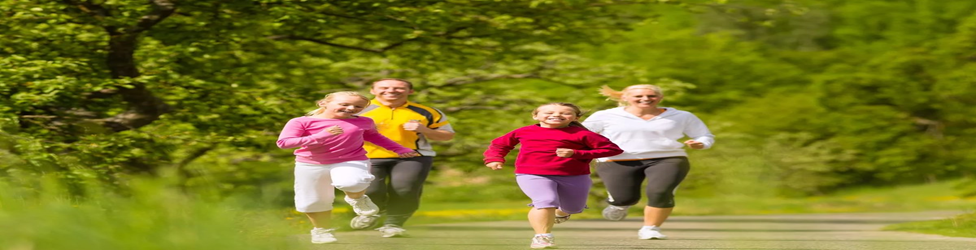 Ответы обучающихся
Применение знаний ЗОЖ может пригодиться любому человеку в самых разных ситуациях, например, позволит:
Правильно воспитывать детей (родителям, педагогам, воспитателям и учителям).
Жить дольше и чувствовать себя лучше – абсолютно всем.
Не погубить здоровье в молодости всем, кто много учится за студенческой скамьей, и кто работает не покладая рук, чтобы взобраться по карьерной лестнице.
Организовывать мероприятия и принимать верные решения, если вы имеете отношение к организации человеческого времяпрепровождения, например, вы работодатель, директор школы или ректор вуза.
Стоит отметить, что культура ЗОЖ влияет на качество жизнедеятельности любого человека, что связано с достижением долголетия, возможностью полноценно выполнять социальные функции и активно участвовать в семейной, трудовой, общественной жизни общества.
Основные принципы потребления воды:
Пить 300-500мл воды натощак после пробуждения. Это запускает различные процессы в организме и очищает кишечник от скопившихся шлаков;
Вода должна быть теплой или комнатной температуры. Потребление холодной воды, заставляет организм тратить энергию на ее обогрев для усваивания;
Пить лучше маленькими глотками, чтобы не затруднять работу почек;
Выпивайте стакан воды перед едой за 30 мин это улучшит пищеварение;
Не желательно пить в большом количестве во время еды, потому что она разбавляет желудочный сок, а потребление холодной воды сгущает жиры, полученные с пищей, что замедляет пищеварение;
Не забывайте пить перед, во время и после физических тренировок.Это способствует быстрому восстановлению сил и доставки необходимого кислорода;
Выпивайте стакан воды перед сном, это влияет на пищеварение в кишечнике;
Напитки, такие как чай, кофе и соки не заменяют чистую воду, так как требуют дополнительной нагрузки для преобразования в воду, а чайные напитки обладают мочегонным действием, которые не успевают усвоиться организмом.
Важно! Для запуска организма и стабильной работы обмена веществ, рекомендуется употреблять 1,5 – 2 литра чистой воды в сутки.
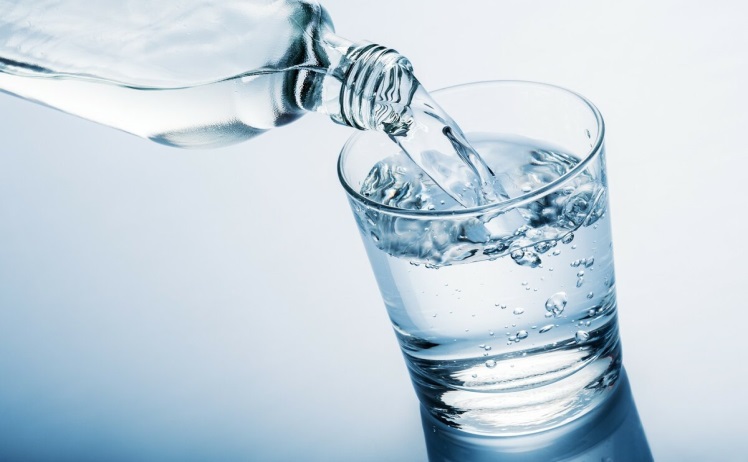 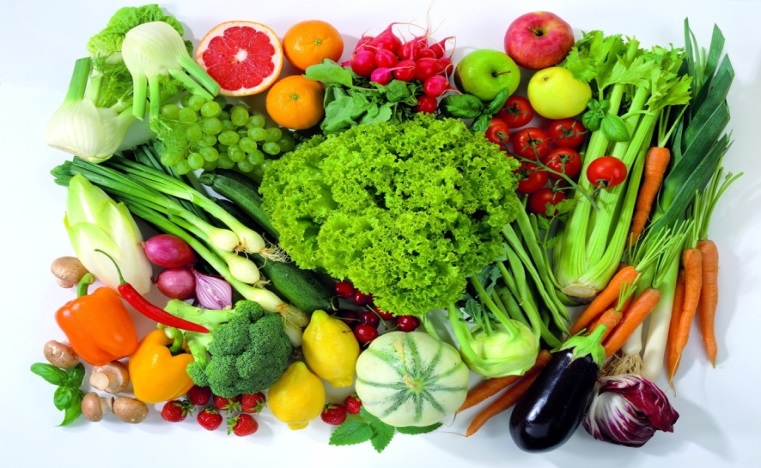 Основные принципы здорового питания:
Обязательно завтракайте. В начале дня мозгу требуется значительное количество нутриентов для управления физиологическими процессами.;
Употребляйте пищу в умеренном количестве. Переедание еды перегружает процессы пищеварения, что приводит к сбоям обмена веществ, ожирению и общему ухудшению состояния.;
Пережевывайте пищу тщательно. Многоразовое пережевывание ускорит процессы переваривания и насыщения питательными веществами;
Питайтесь 4-5 раз в день небольшими порциями. Маленькие порции еды не будут перегружать органы пищеварения;
Не наедайтесь перед сном. Ночью желудок должен отдыхать, а кишечник работать.Не рекомендуется питаться за 2 часа до сна;
На ночь потребляйте пробиотические продукты (кефиры, йогурты и т.д.). Это создаст больше бактерий в кишечнике, что улучшит работу ЖКТ;
Используйте только свежие продукты
Белки                   30-40%
Жиры                   40-50%
Углеводы            20-25%
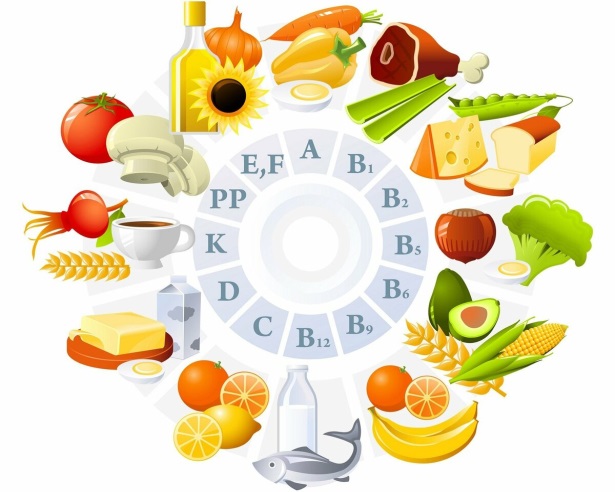